Fig. 7 Proposed reactions for PKS enzymes in the biosynthesis of precursors from flavonoid, stilbenoid and ...
Plant Cell Physiol, Volume 49, Issue 12, December 2008, Pages 1767–1782, https://doi.org/10.1093/pcp/pcn150
The content of this slide may be subject to copyright: please see the slide notes for details.
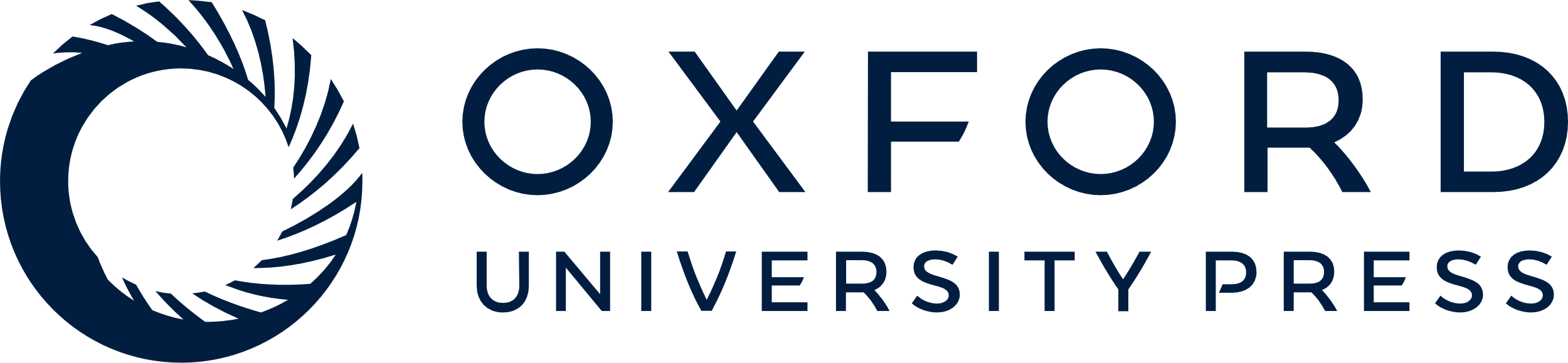 [Speaker Notes: Fig. 7 Proposed reactions for PKS enzymes in the biosynthesis of precursors from flavonoid, stilbenoid and cannabinoid pathways in cannabis plants. The dashed square represents the compound found in crude extracts.


Unless provided in the caption above, the following copyright applies to the content of this slide: © The Author 2008. Published by Oxford University Press on behalf of Japanese Society of Plant Physiologists. All rights reserved. For permissions, please email: journals.permissions@oxfordjournals.org]